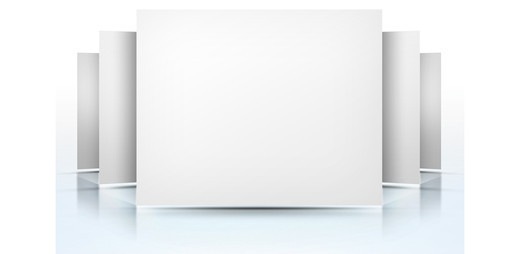 Аудит установчих документів, облікової політики та власного капіталу
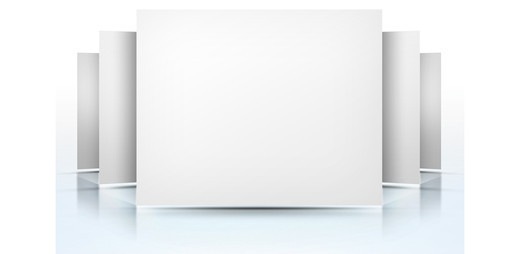 Аудит установчих документів

2. Аудит статутного капіталу підприємства

3. Аудит облікової політики
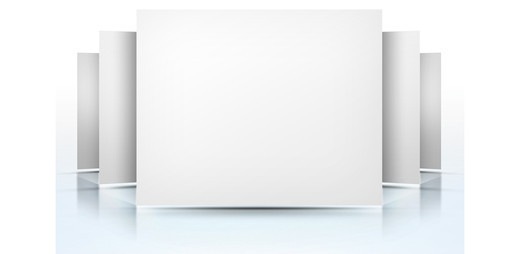 1. Аудит установчих документів
Предметом аудиторської перевірки є дотримання законності створення підприємств різних організаційних форм, їх установчих документів та юридичних засад на право функціонування підприємства відповідно до чинного законодавства.
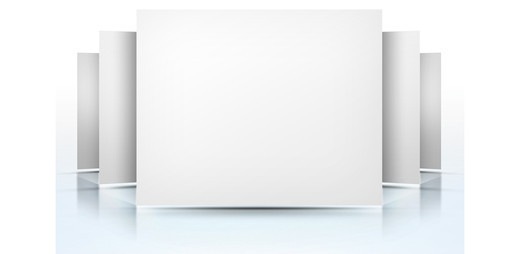 Аудиторська перевірка поширюється на такі основні документи:
статут підприємства (конкретної організаційно-правової форми);
установчий договір;
протокол зборів засновників;
свідоцтво про державну реєстрацію;
документи, пов’язані з приватизацією та акціонуванням підприємства;
документи, що підтверджують право власності засновників на майно, внесене в оплату придбаних ними акцій під час державної реєстрації товариства з участю державних підприємств;
свідоцтво про реєстрацію в органах статистики, державній податковій інспекції, державних цільових фондах тощо;
договір на банківське обслуговування;
зареєстровані зміни до установчих документів;
реєстр акціонерів для акціонерних товариств;
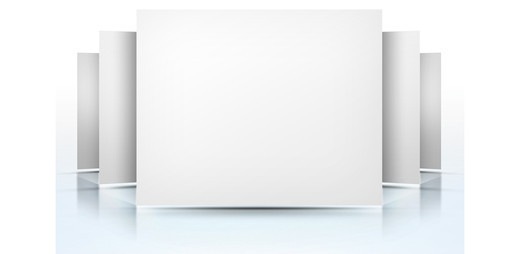 витяги із протоколів зборів засновників, акціонерів;
витяги рішень зборів директорів;
накази і розпорядження виконавчої дирекції;
ліцензії на здійснення окремих видів діяльності;
документи листування із засновниками та акціонерами;
журнали реєстрації виданих доручень і повноважень при реєстрації, перереєстрації, ліквідації, реорганізації та інших діях других осіб (крім керівника) підприємства;
внутрішні положення підприємства;
документи про внесення часток коштів засновників до статутного капіталу чи у вигляді цінних паперів (виписки банку, прибуткові касові ордери, акти оприбуткування майна у натуральній формі як внеску до статутного капіталу тощо);
методики оцінки часток (паїв), внесених у статутний капітал в натуральній і нематеріальній формах;
річна фінансова звітність;
звітність на дату ліквідації чи реорганізації капіталу підприємства;
інші документи.
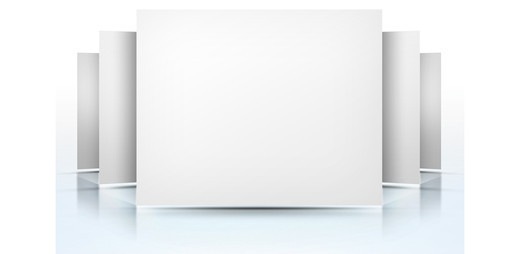 У процесі аудиторської перевірки з’ясовуються:
організаційно-правова форма підприємства (акціонерне товариство, товариство з обмеженою відповідальністю, селянське (фермерське) господарство тощо);
встановлення відповідності змісту установчих документів вимогам законодавчих і нормативних актів;
своєчасність внесення змін в установчі документи;
здійснення видів діяльності підприємства відповідно до статуту;
склад засновників підприємства;
розмір статутного капіталу та часток (паїв) кожного із засновників;
правильність застосування методів оцінки часток (паїв), внесених засновниками до статутного капіталу в натуральній і нематеріальній формах, відповідно до погодженої засновниками (учасниками) підприємства їх справедливої вартості; 
своєчасність надходження внесків до статутного капіталу;
розмір і форми часток засновників у статутному капіталі;
правильність оформлення документів про внески засновників підприємства до статутного капіталу;
відображення у статуті підприємства напряму зовнішньоекономічної діяльності;
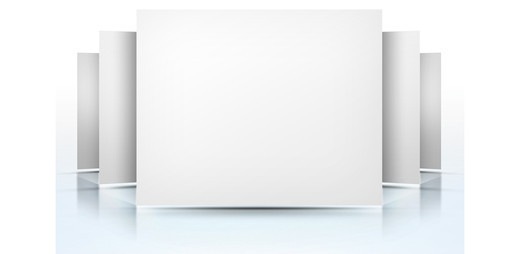 кількість поточних рахунків у національній та іноземній валюті, які підприємство відкрило у комерційних банках, та основні з них;
права підприємства на створення на території України і за кордоном філій та інших структурних підрозділів, виділених на самостійний баланс;
наявність ліцензій на здійснення видів діяльності, які підлягають ліцензуванню відповідно до чинного законодавства;
встановлений засновниками порядок розподілу прибутку, який залишився у розпорядженні підприємства після сплати податку на прибуток та інших обов’язкових платежів;
правильність визначення доходів членів господарства, засновників і орендарів, утримання податків з доходів;
правильність оформлення бухгалтерської документації та відображення в бухгалтерському обліку операцій із формування статутного капіталу підприємства;
відповідність записів у первинних документах записам у регістрах бухгалтерського обліку за рахунками 46 «Неоплачений капітал» і 40 «Статутний капітал».
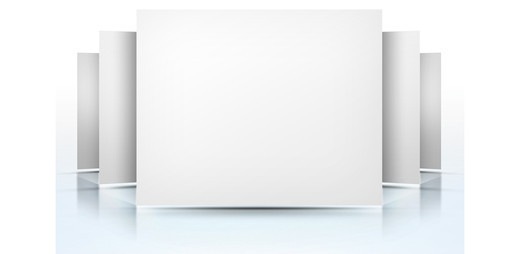 Всі ці дані потрібні аудитору для перевірки відповідності первинних документів чинному законодавству та правильності відображення операцій у бухгалтерському обліку на основі цих документів.
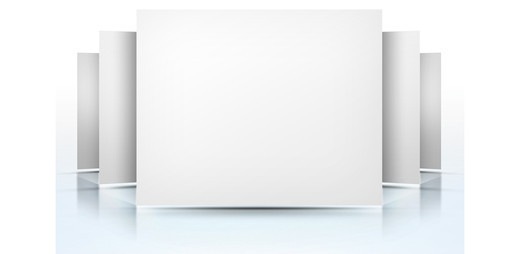 Таблиця 1. Основні елементи методики аудиту правових основ функціонування підприємства
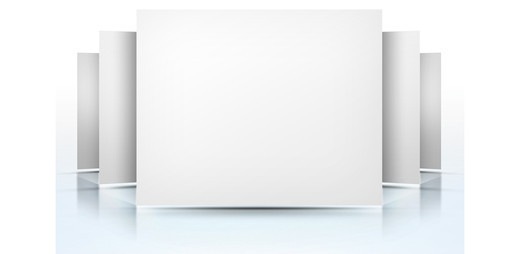 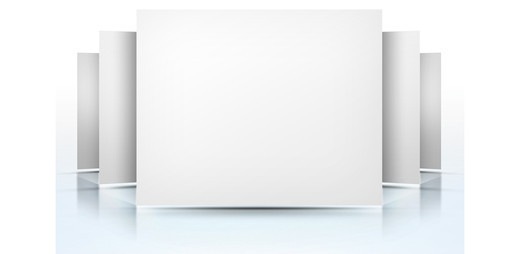 2. Аудит статутного капіталу підприємства
На підприємствах використовується власний і залучений капітал. Власний капітал — частка в активах підприємства, що залишається після вирахування його зобов’язань. Його визначають за формулою
Капітал = Активи – Зобов’язання.
Визначення елементів власного капіталу набувають специфічних особливостей залежно від організаційної форми підприємства.
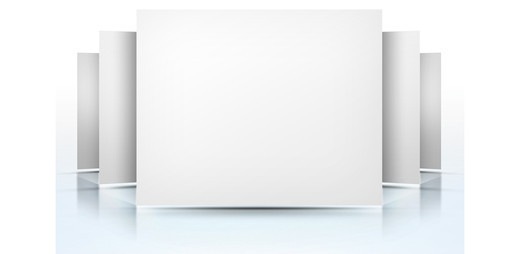 Власний капітал складається із статутного, пайового, додаткового, іншого додаткового резервного, нерозподіленого прибутку, вилученого, неоплаченого капіталів.
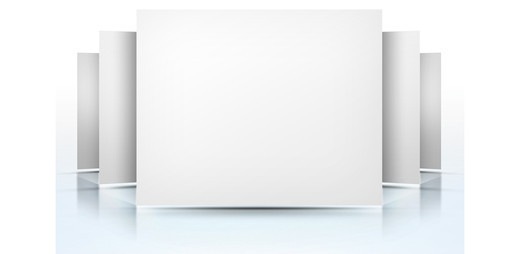 Програма аудиторської перевірки статутного капіталу підприємств різних організаційних форм має ґрунтуватися на врахуванні типових порушень в організації обліку підприємством, а також таких, що пов’язані з неправильним і несвоєчасним внесенням змін до установчих документів, розрахунків із засновниками.
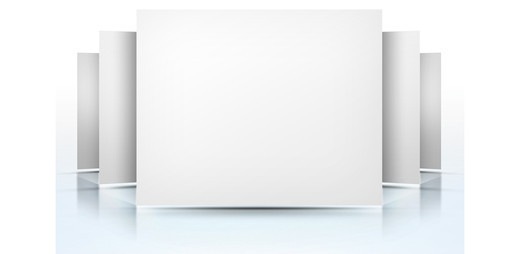 Завдання аудиту — встановити:
наявність і відповідність форм установчих документів;
дотримання чинного законодавства щодо формування статутного капіталу та відповідності його даним установчих документів;
виявлення повноти внесків засновників підприємства та правильність відображення в обліку величини статутного капіталу;
своєчасність сплати мінімального розміру статутного капіталу підприємства у разі його реєстрації;
правильність відображення в обліку статутного капіталу з урахуванням змін, що відбулися протягом року, та фактичної заборгованості засновників підприємства;
дотримання законодавчо встановлених строків закінчення погашення заборгованості засновниками з формування статутного капіталу;
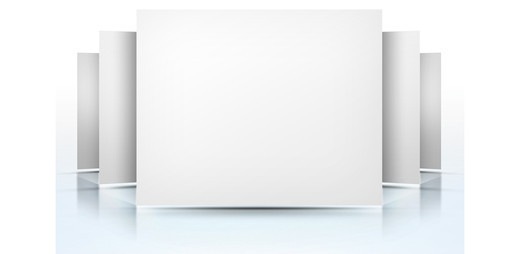 наявність у договорі про створення акціонерного товариства визначеної форми оплати акцій, а за додатковими акціями — вказівок про їх розміщення;
правильність вартісної оцінки майна, внесеного засновниками до статутного капіталу;
правильність оподаткування коштів, переданих до статутного капіталу підприємства його засновниками;
правомірність змін статутного капіталу та правильність відображення їх в обліку;
дотримання чинного законодавства щодо оформлення первинних документів і ведення бухгалтерського обліку.
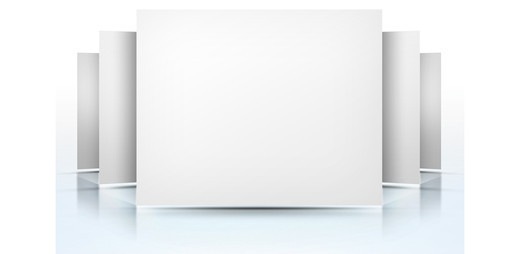 Джерела інформації для аудиту:
документи, пов’язані із створенням підприємства (свідоцтво про державну реєстрацію, довідки про прийняття на облік у податковому органі, про реєстрацію в органі статистики та відповідних державних цільових фондах тощо);
документи, що підтверджують право власності на майно, яке є внеском до статутного капіталу, свідоцтво про право власності на нерухомість, земельні ділянки, транспортні засоби, інтелектуальну власність та ін.;
наказ про облікову політику підприємства;
первинні документи з обліку власного капіталу та забезпечення зобов’язань;
облікові регістри;
аудиторські висновки та інша документація;
звітність.
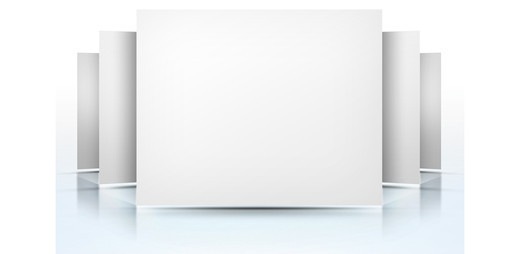 При перевірці правильності формування статутного капіталу першочергово з’ясовується організаційно-правова форма підприємства, що обумовлює особливості його формування. Аудитор перевіряє юридичний статус та права здійснення статутних видів діяльності, склад засновників (учасників), структуру управління підприємством.
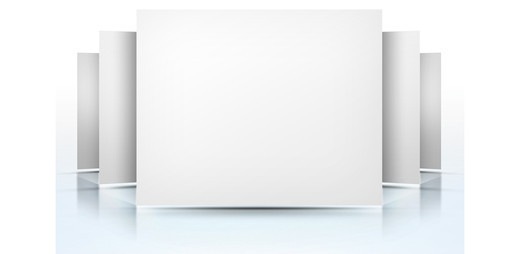 При перевірці правильності формування статутного капіталу першочергово з’ясовується організаційно-правова форма підприємства, що обумовлює особливості його формування. Аудитор перевіряє юридичний статус та права здійснення статутних видів діяльності, склад засновників (учасників), структуру управління підприємством.
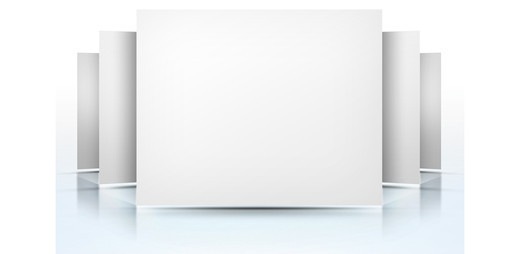 При перевірці правильності формування статутного капіталу першочергово з’ясовується організаційно-правова форма підприємства, що обумовлює особливості його формування. Аудитор перевіряє юридичний статус та права здійснення статутних видів діяльності, склад засновників (учасників), структуру управління підприємством.
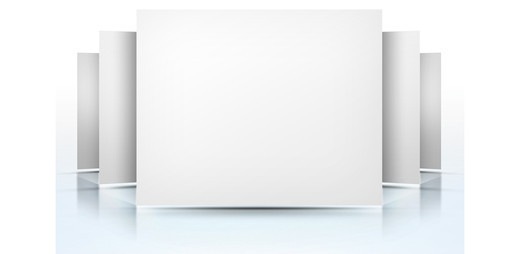 При перевірці відображеної в бухгалтерському обліку величини статутного капіталу аудитор зіставляє її із зареєстрованою в установчих документах підприємства. Коли перевіряються підприємства, для яких не передбачена фіксована сума статутного капіталу, аудитор з’ясовує відповідність відображеної в обліку розміру статутного капіталу сумі фактичного внеску власників до статутного капіталу підприємства. Перевіряють: сукупність вкладів, часток, пайових внесків засновників (учасників), акцій за номінальною вартістю (для акціонерних товариств) у грошовій, натуральній, нематеріальній формах або у вигляді цінних паперів.
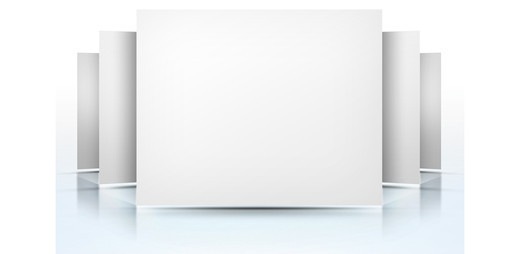 Первинні документи
Звіт про власний капітал
Головна книга
Баланс
Журнал-ордер № 12 с.-г. і аналітичні дані до рахунків обліку власного капіталу
Рис. 1. Схема запису в регістрах з обліку власного капіталу
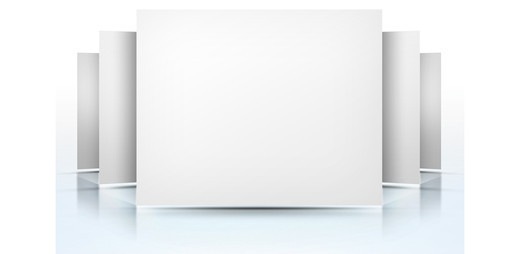 При перевірці правильності оцінки майна аудитору слід враховувати, що майно оцінюється за погодженою із засновниками (учасниками) його справедливою вартістю. Внески в іноземній валюті мають бути переведені в національну валюту за курсом НБУ на дату підписання договору про заснування.
Журнал-ордер № 12 с.-г. та аналітичні дані для рахунків
К-т 40 «Статутний капітал», 41 «Пайовий капітал», 42 «Додатковий капітал», 43 «Резервний капітал», 44 «Нерозподілені прибутки (непокриті збитки)», 45 «Вилучений капітал», 46 «Неоплачений капітал», 47 «Неоплачений капітал» (крім 471 «Забезпечення виплат відпусток»), 48 «Цільове фінансування і цільові надходження» в Д-т:
Д-т 40 «Статутний капітал», 41 «Пайовий капітал», 42 «Додатковий капітал», 43 «Резервний капітал», 44 «Нерозподілені прибутки (непокриті збитки)», 45 «Вилучений капітал», 46 «Неоплачений капітал», 47 «Неоплачений капітал» (крім 471 «Забезпечення виплат відпусток»), 48 «Цільове фінансування і цільові надходження» з К-ту:
10 «Основні засоби», 11 «Інші необоротні матеріальні активи», 12 «Нематеріальні активи», 15 «Капітальні інвестиції» (ф. № 13 с.-г.), 20 «Виробничі запаси», 22 «Малоцінні та швидкозношувані предмети», 25 «Напівфабрикати», 26 «Готова продукція», 27 «Продукція виробництва», 28 «Товари» (ф. № 10.1 с.-г.), 21 «Тварини на вирощуванні та відгодівлі» (ф. № 9 с.-г.), 30 «Каса» (ф. № 1 с.-г.), 31 «Рахунки в банках» (ф. № 2 с.-г.), 36 «Розрахунки з покупцями та замовниками» (ф. 11.4 с.-г.), 40 «Статутний капітал», 41 «Пайовий капітал», 42 «Додатковий капітал», 43 «Резервний капітал», 44 «Нерозподілені прибутки (непокриті збитки)», 45 «Вилучений капітал», 46 «Неоплачений капітал», 48 «Цільове фінансування і цільові надходження» (ф. № 12 с.-г.), 50 «Довгострокові позики», 60 «Короткострокові позики» (ф. № 4 с.-г.), 63 «Розрахунки з постачальниками і підрядниками» (ф. № 6 с.-г.), 67 «Розрахунки з учасниками», 68 «Розрахунки за іншими операціями» (ф. № 8 с.-г.)
10 «Основні засоби», 15 «Капітальні інвестиції» (ф. № 13 с.-г.), 20 «Виробничі запаси», 22 «Малоцінні та швидкозношувані предмети», 25 «Напівфабрикати», 26 «Готова продукція», 27 «Продукція виробництва», 28 «Товари» (ф. № 10.1 с.-г.), 30 «Каса» (ф. № 1 с.-г.), 31 «Рахунки в банках» (ф. № 2 с.-г.), 40 «Статутний капітал», 41 «Пайовий капітал», 42 «Додатковий капітал», 43 «Резервний капітал», 44 «Нерозподілені прибутки (непокриті збитки)», 45 «Вилучений капітал», 46 «Неоплачений капітал» (ф. № 12 с.-г.), 50 «Довгострокові позики», 60 «Короткострокові позики» (ф. № 4 с.-г.), 64 «Розрахунки за податками й платежами», 67 «Розрахунки з учасниками» (ф. № 8 с.-г.), 65 «Розрахунки за страхуванням» (ф. № 10.2 с.-г.), 71 «Інший операційний дохід», 74 «Інші доходи», 79 «Фінансові результати» (ф. № 11 с.-г.)
Звірку запису Журналу-ордера № 12 та аналітичних даних до рахунків 40, 41,42, 43, 44, 45, 46, 47, 48 слід здійснювати за схемою
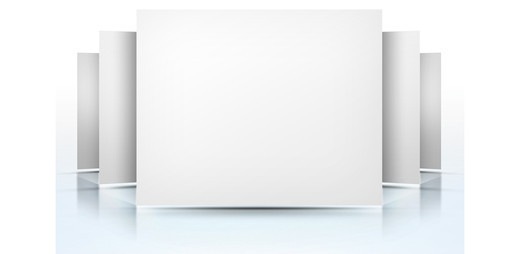 Особливо уважно слід перевіряти правильність змін статутного капіталу. Величина статутного капіталу збільшується чи зменшується після перереєстрації установчих документів з внесеними до них змінами у законодавчо визначені строки.
Так, збільшення статутного капіталу в акціонерному товаристві може бути здійснено тільки після оплати акцій. Статутний капітал збільшується у порядку, встановленому Державною комісією з цінних паперів та фондового ринку шляхом випуску нових акцій, обміну облігацій на акції або збільшення номінальної вартості акцій.
Збільшення статутного капіталу акціонерного товариства більш як на 1/3 може бути здійснено за рішенням правління за умови, що таке передбачено статутом.
Зміни статуту, пов’язані із збільшенням статутного капіталу, мають бути зареєстровані органом, що зареєстрував статут акціонерного товариства, після реалізації додатково випущених акцій.
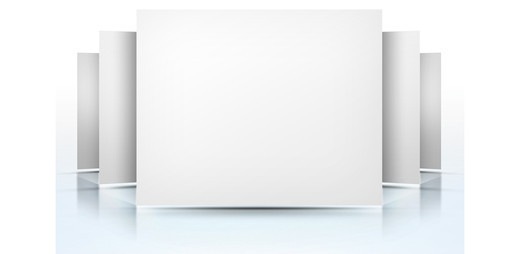 Рішення про зменшення статутного капіталу акціонерного товариства приймається у такому самому порядку, що й про його збільшення.
Зменшення статутного капіталу відбувається через зменшення номінальної вартості акцій або зменшення кількості акцій шляхом викупу частини акцій у їх власників з метою анулювання їх.
Акції, не подані для анулювання за прийняття рішення акціонерного товариства про зменшення розміру статутного капіталу, визнаються недійсними, проте не раніше як через 6 міс. після доведення до відома про це всіх акціонерів передбаченим статутом способом.
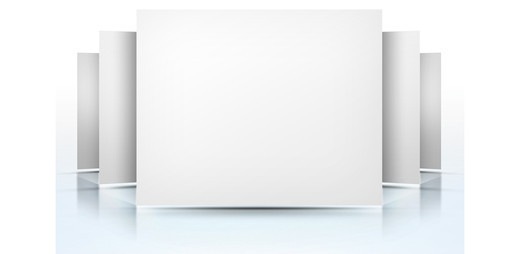 Аудитор має встановити правильність відображення в обліку таких господарських операцій: викуп акцій у акціонерів, анулювання акцій, повторний випуск в обіг акцій, викуплених раніше за ціною, нижчою за номінальну вартість, збільшення та зменшення статутного капіталу.

Сальдо на рахунку 40 «Статутний капітал» має відповідати розміру статутного капіталу, зафіксованого в установчих документах підприємства. Записи на рахунку 40 проводяться лише у разі збільшення або зменшення статутного капіталу в установленому порядку та після внесення відповідних змін до установчих документів підприємства.
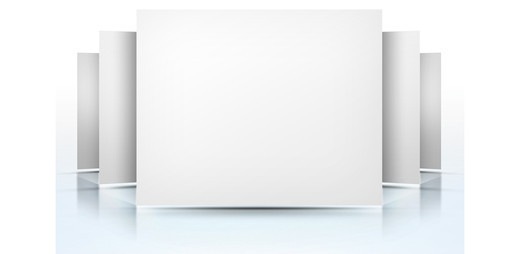 Аудитор має встановити відповідність ведення аналітичного обліку по рахунку 40 «Статутний капітал» вимогам — забезпечення необхідної інформації про засновників підприємства, стадій формування капіталу та видів акцій. Статутний капітал і фактична заборгованість засновників щодо внесків до статутного капіталу обліковуються і відображуються в звітності окремо.
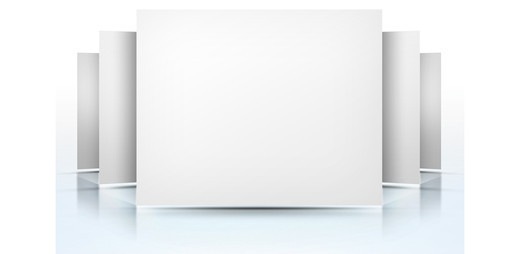 Вивчення аудитором правових засад функціонування господарського суб’єкта здійснюється з одночасною перевіркою дотримання останнім принципу незмінності методології відображення окремих господарських операцій і оцінки майна в обліку, тобто облікової політики. Це дає змогу швидко визначити особливості обліку цього суб'єкта, скласти точний план перевірки з врахуванням специфіки діяльності стану підприємства.
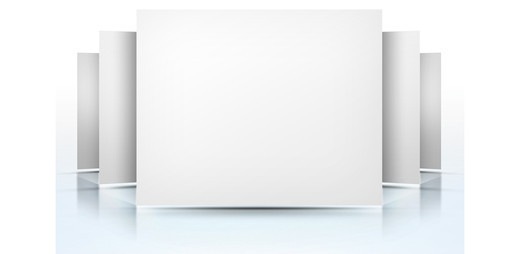 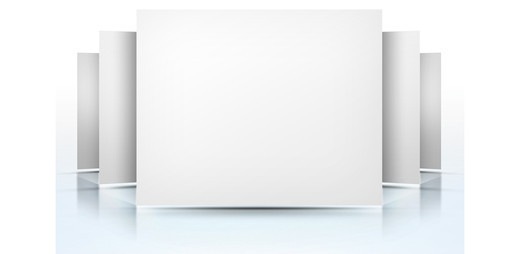 Внутрішнім нормативним документом з організації та порядку ведення обліку на підприємстві, який містить сукупність способів та процедур організації та ведення обліку, що використовуються з метою підготовки, складання та подання фінансової звітності, є Наказ про облікову політику, який складається на кожен наступний рік. Облікова політика підприємства розробляється головним бухгалтером підприємства і затверджується його керівником.
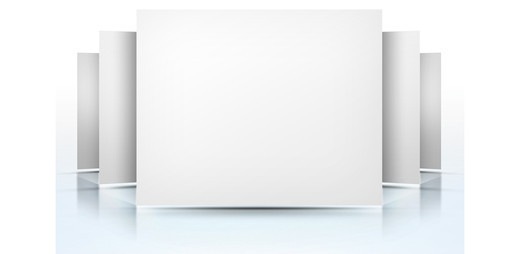 Мета аудиту облікової політики підприємства ‒ це встановлення її відповідності чинним нормативним та законодавчим датам, а також характеру і масштабу діяльності підприємства.
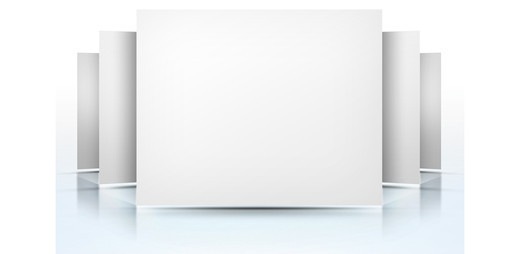 Джерелами інформації і одночасно об’єктом є всі внутрішньофірмові документи, що охоплюють питання організації і ведення бухгалтерського обліку на підприємстві.
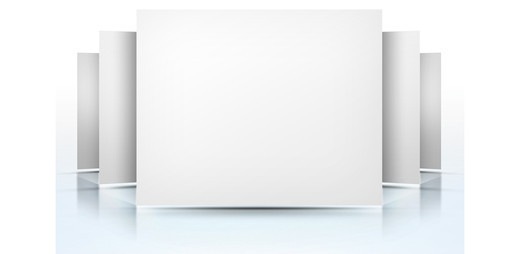 Завдання аудиту облікової політики: 
– встановити наявність наказу (розпорядження) керівника про прийняття облікової політики на підприємстві; 
– визначити відповідність прийнятої облікової політики вимогам законодавства та П(С)БО; 
– вивчити порядок дотримання під час розроблення Наказу про облікову політику припущень і вимог, встановлених нормативними документами; 
– дослідити повноту розкриття вибраних при формуванні облікової політики способів ведення бухгалтерського обліку, що істотно впливають на оцінку і прийняття рішень користувачами бухгалтерської звітності; 
– перевірити наявність посадових інструкцій, наявність та ефективність затвердженої системи документообігу, вибір форми ведення бухгалтерського обліку, встановлений порядок проведення інвентаризації майна та зобов'язань, затверджений робочий план рахунків бухгалтерського обліку; 
– проаналізувати та оцінити загальні та конкретні елементи облікової політики.
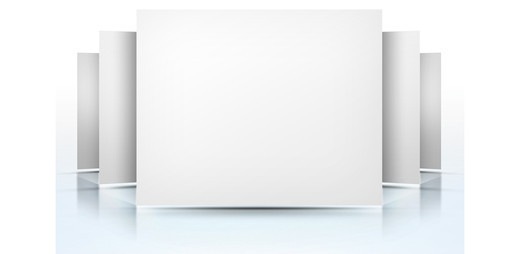 Як методичні прийоми і відповідні ним аудиторські процедури можна застосовувати ті самі, що й при аудиті, установчі документи.
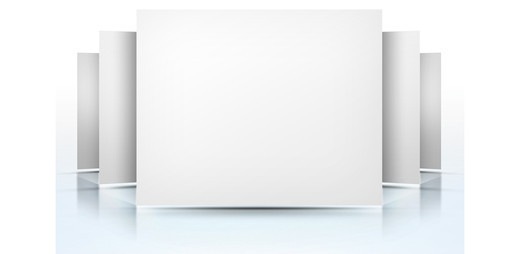 Слід зазначити, що з метою дотримання зіставності даних при веденні бухгалтерського обліку підприємство повинно забезпечити незмінність протягом поточного року прийнятої методології відображення окремих господарських операцій та оцінки майна. Зміна положень облікової політики на наступний звітний рік повинна бути відображена у Примітках до фінансової звітності і можлива лише у випадках, передбачених затвердженим Положенням (стандартом) бухгалтерського обліку 6 “Виправлення помилок і змін у фінансових звітах”.
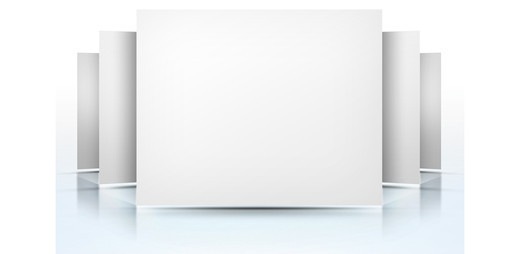 Доцільним згідно з інтересами системи управління проводити аудит облікової політики підприємства за такими напрямами: 
1. Перевірка впровадження функцій обліку в центрі прийняття рішень. 
2. З’ясування делегування повноважень і відповідальності. 
3. Перевірка взаємозв’язку обліку з іншими функціями. 
4. Перевірка взаємозв’язку між оперативними і бухгалтерськими видами обліку. 
5. З’ясування рівня оперативності облікової інформації. 
6. З’ясування достовірності інформації.
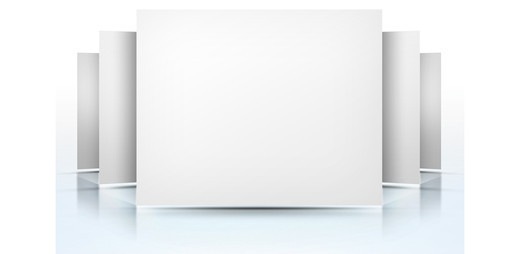 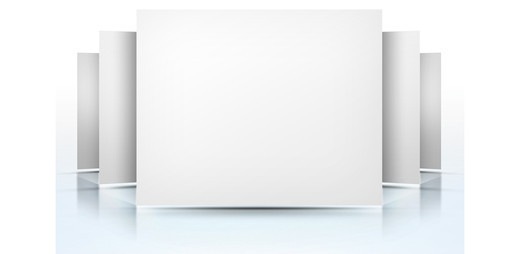 Тому, на нашу думку, аудитору доцільно досліджувати облікову політику підприємства за такими напрямами: 
1. Перевірка дотримання порядку оформлення наказу про облікову політику: чи наявні на підприємстві необхідні внутрішні документи, положення, інструкції, які затверджуються одночасно з обліковою політикою. 
2. З’ясування, наскільки ефективний облік на підприємстві, що перевіряється, як вирішені питання на складних ділянках облікової роботи. Встановлення, наскільки звільнений обліковий персонал від виконання невластивих йому облікових функцій, які раціональні прийоми застосовуються для запобігання дублюванню даних.
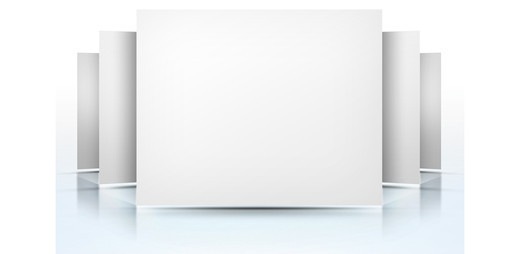 3. Перевірка, чи є облік дієвим, оперативним, чи використовуються облікові дані для безпосередньої та швидкої допомоги керівництву, адміністративно-управлінському та інженерно-технічному персоналу у вирішенні завдань, поставлених перед ним. Чи своєчасно надаються необхідні довідки, пояснення, матеріали для аналізу, обґрунтовані рекомендації, розрахунки тощо.
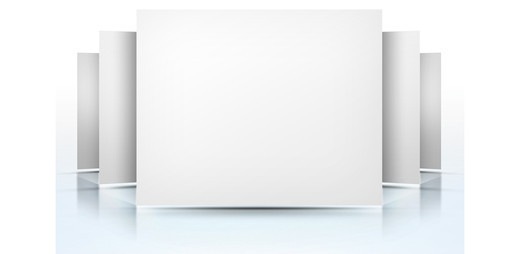 4. Встановлення, як організована облікова робота на підприємстві: чи встановлений твердий графік, що передбачає терміни виконання всього комплексу облікових робіт не тільки працівниками бухгалтерії, але й обліково-зобов'язаними особами; чи правильно розподілені обов'язки між всіма обліковими працівниками відповідно до посад та кваліфікації, чи розроблені для них посадові інструкції, що визначають їх обов'язки та відповідальність за доручену ділянку роботи; чи проводиться систематичний інструктаж щодо порядку заповнення, проходження документації і ведення обліку; чи перевіряється в процесі інструктажу виконання окремих робіт з одночасним виправленням виявлених недоліків та помилок. Такий інструктаж також доцільно проводити при проведенні ревізії.
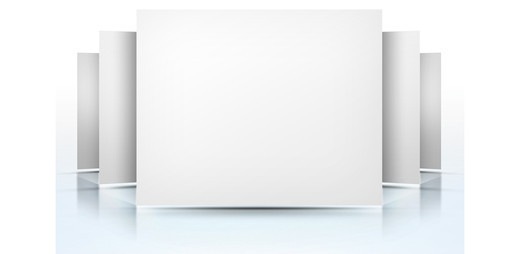 5. З’ясування, які форми документації застосовуються на підприємстві, як використовуються типові форми первинного обліку, чи не виготовляє підприємство спеціальних форм при можливості і доцільності застосування типових. Які є недоліки в застосуванні на підприємстві спеціальних форм, чи дотримуються правил користування бланками суворої звітності, чи не випускаються зайві примірники документів. 
6. Перевірка, чи забезпечена на підприємстві єдність та порівнянність облікових і планових показників, а також чи дотримуються одноманітності в методах їх розрахунку, необхідної для контролю виконання плану та встановлення їх динаміки.
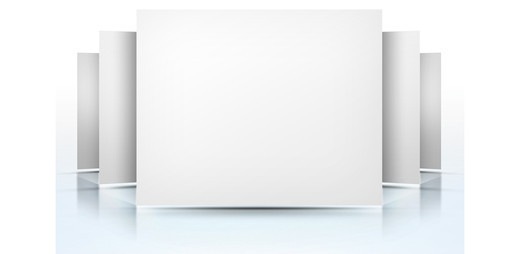 У Наказі про облікову політику підприємства варто передбачити такі основні елементи організації та ведення бухгалтерського обліку (табл. 2). 
Таблиця 2 Можливі структурні елементи Наказу про облікову політику на підприємстві
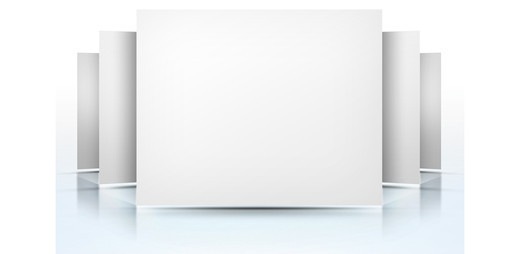 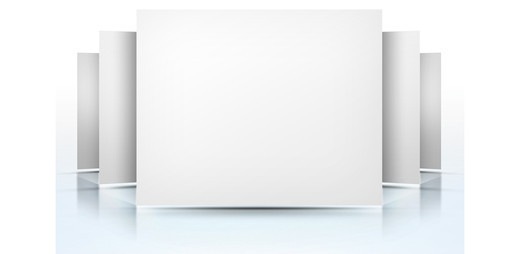 За наслідками перевірки установчих документів або облікової політики аудитором складається аудиторський висновок, у якому фіксуються виявлені недоліки, обґрунтовуються можливі негативні наслідки і даються конкретні пропозиції щодо їх усунення в подальшій діяльності підприємства, що перевіряється.